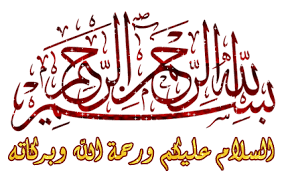 الفصل الخامس: اختيار وتقييم الأسواق الدولية
أولا: أهداف وعوائق الدخول للأسواق الدولية
ثانيا: اختيار وتقييم السواق الدولية
ثالثا: تصنيف الأسواق الدولية
أولا: أهداف وعوائق الدخول للأسواق الدولية
سنحاول التعرف على أهداف الدخول للأسواق الدولية في مرحلة أولى ثم نتعرف على أهم موانع ومعيقات التي تحد من هذا الدخول.
1. أهداف الدخول للأسواق الدولية
2. معيقات الدخول للأسواق الدولية
ثالثا: تصنيف الأسواق الدولية
شكرا على حسن الإصغاءوالمتابعة